Juraj Krempaský :: Photon Science Division :: LNO :: Paul Scherrer Institut
Ferrimagnetic switching driven by stochastic resonance in multiferroic (Ge,Mn)Te
LEAPS meets Quantum Technology, Elba Island, Italy
From GeTe to (Ge,Mn)Te
Simplest binary ferroelectric material 
Di Sante et al., Adv. Mat. 25, 509 (2013)
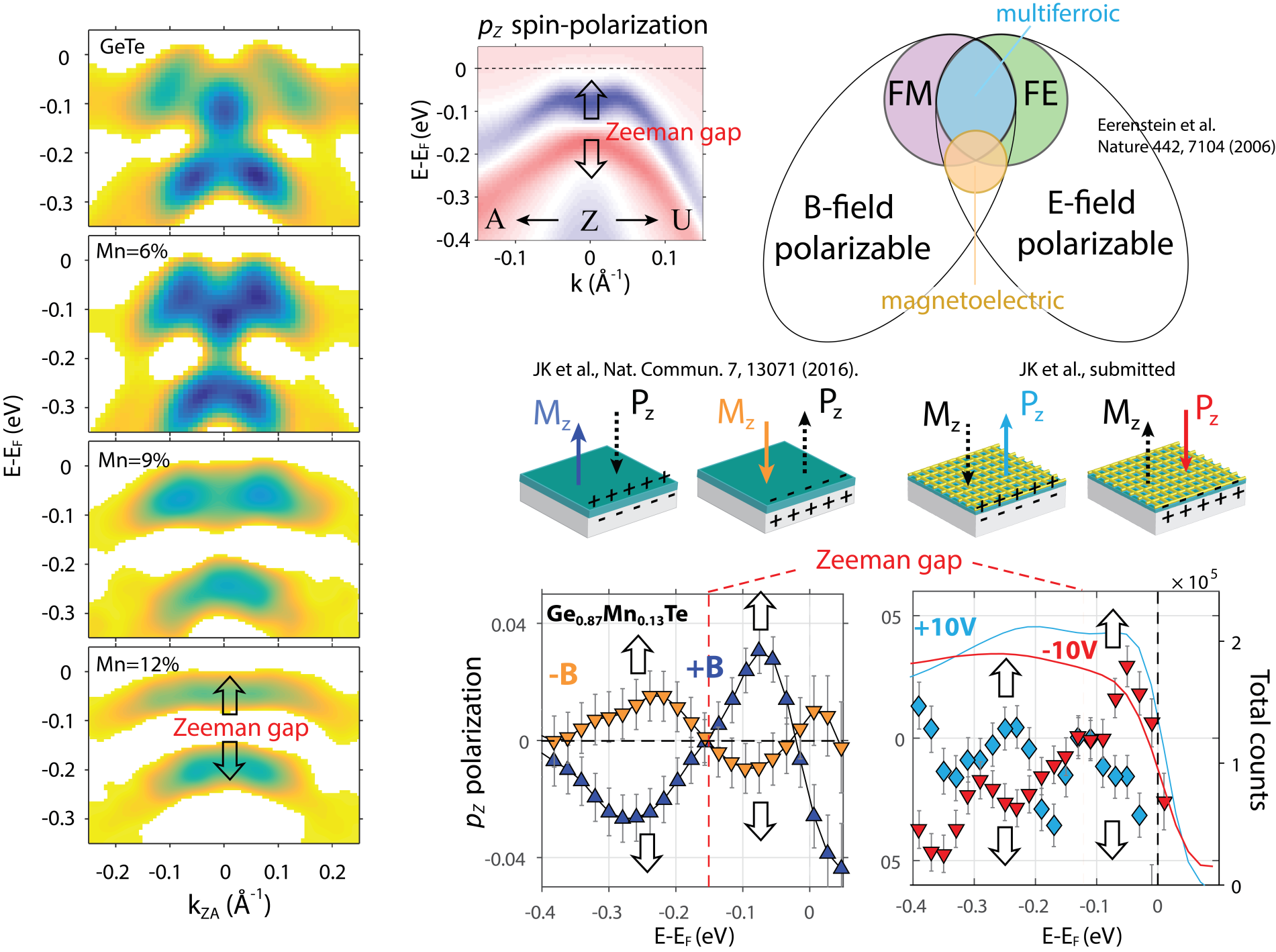 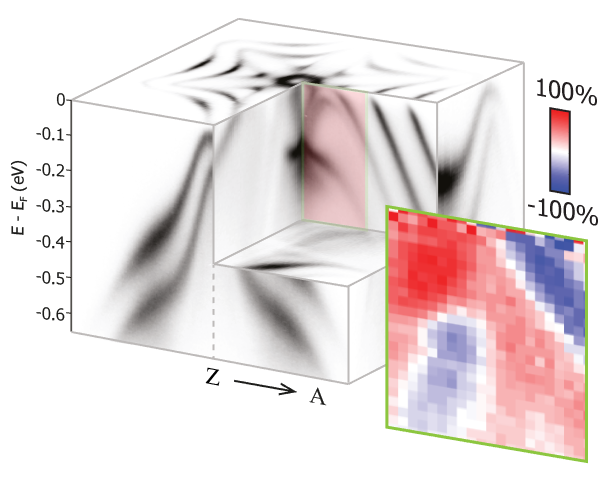 JK. et al., PRX 8, 021067 (2018)
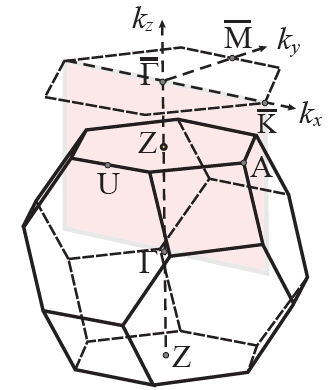 JK et al, PRR , 003000 (2020)
Magnetoelectric switching entangled with Rashba-Zeeman splitting
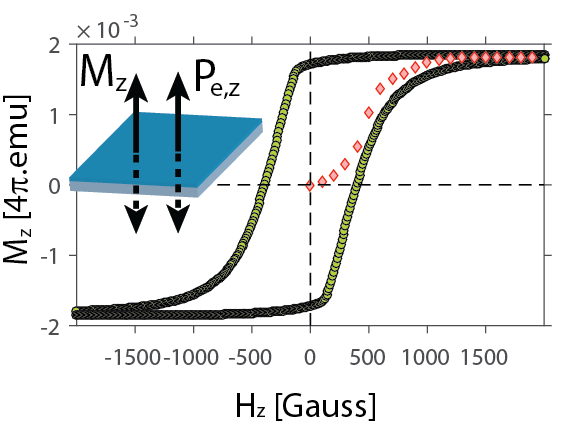 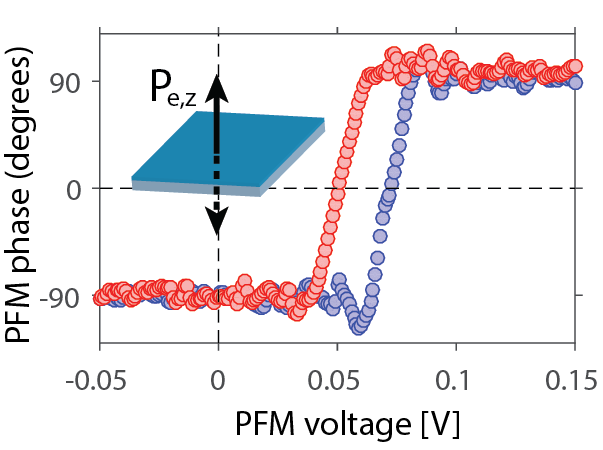 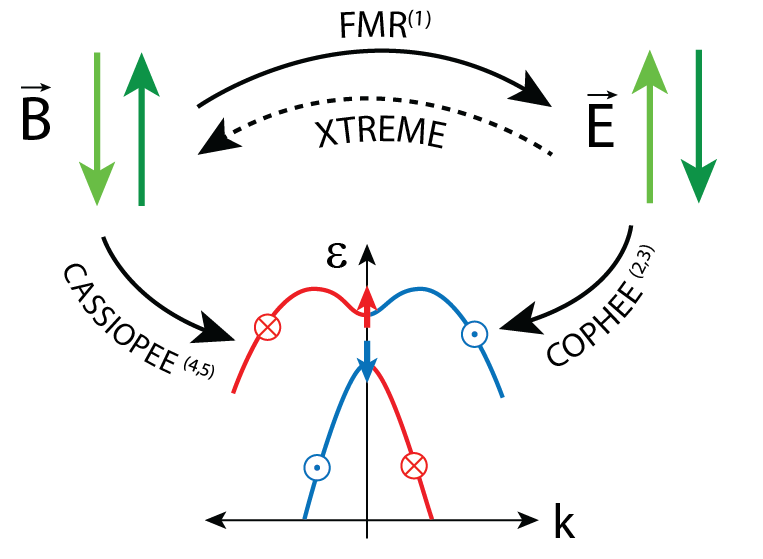 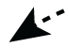 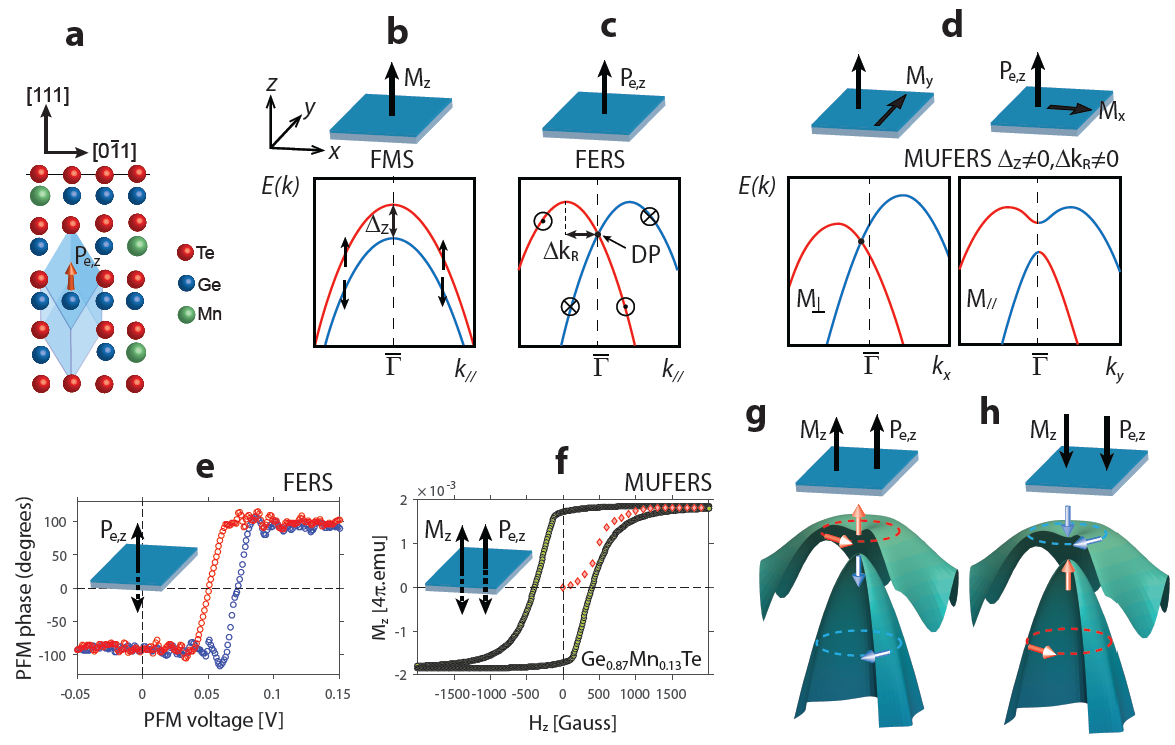 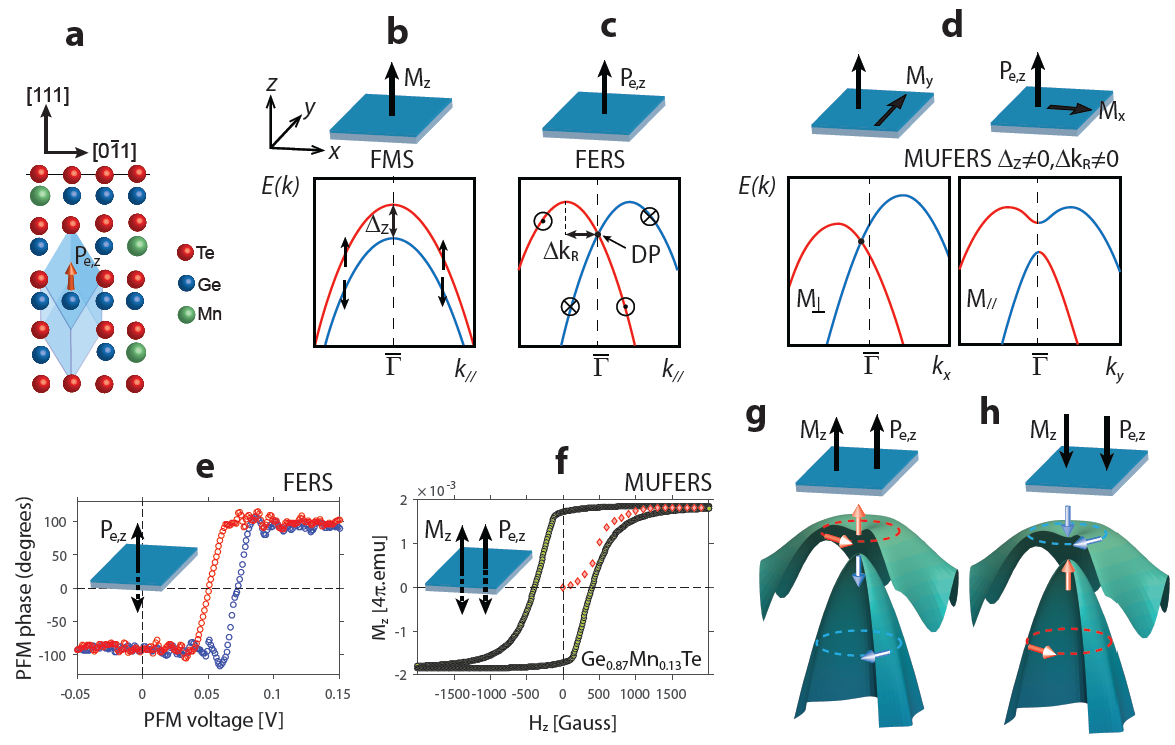 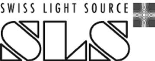 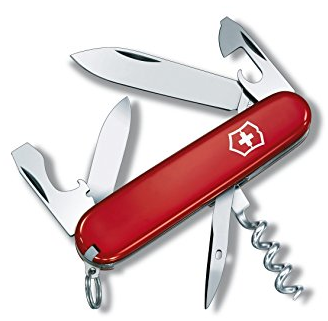 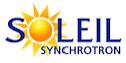 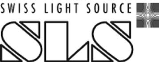 (1) H. Przybylinska et al., PRL.112, 047202 (2014) (2) JK. et al., PRB 94 205111 (2016)
(3) JK. et al., PRX 2018
(4) JK. et al., Nat. Comm. 7 13071 (2016) 
(5) JK. et al., JPChS 1–8 (2017)
3
(Ge,Mn)Te
JK et al., Nat. Comm. 7 13071 (2016)
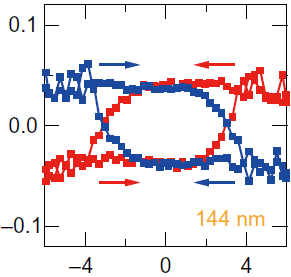 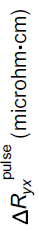 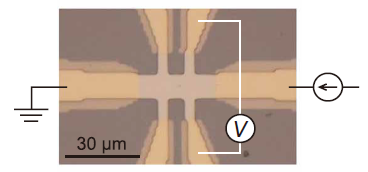 R. Yoshimi et al., arXiv2022
Nonreciprocal electrical transport
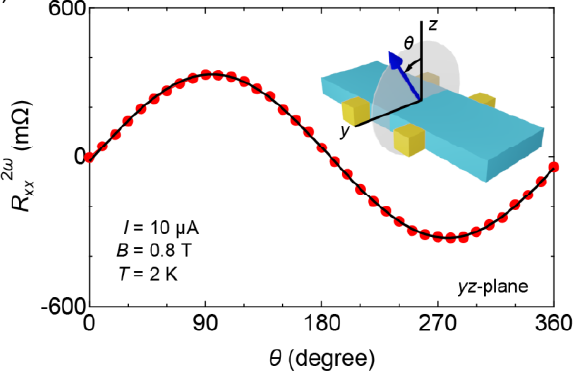 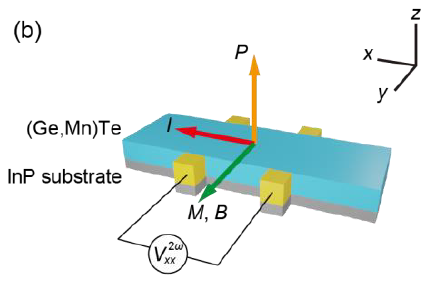 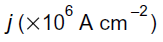 L. Brey, Nano Lett. 2017, 17
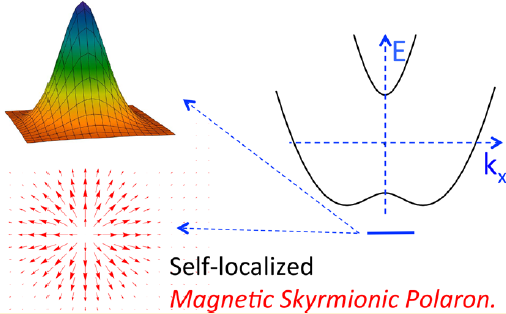 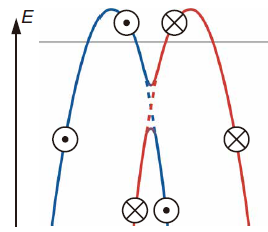 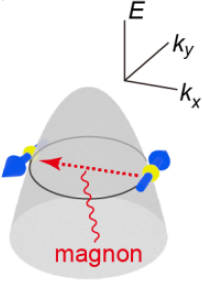 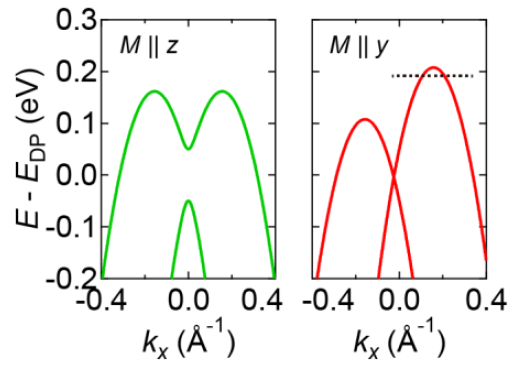 Yoshimi et al., Sci. Adv. 2018; 4
Current driven magnetization switching
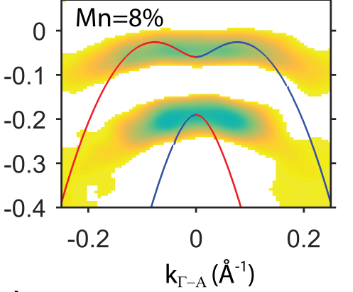 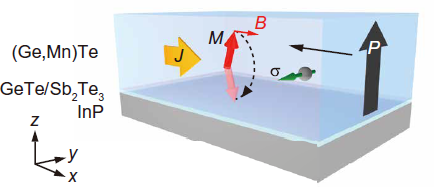 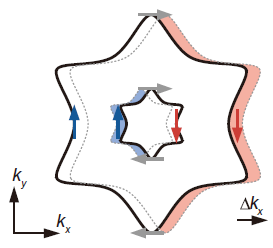 E-EF (eV)
IV-VI MBE (Ge,Mn)Te
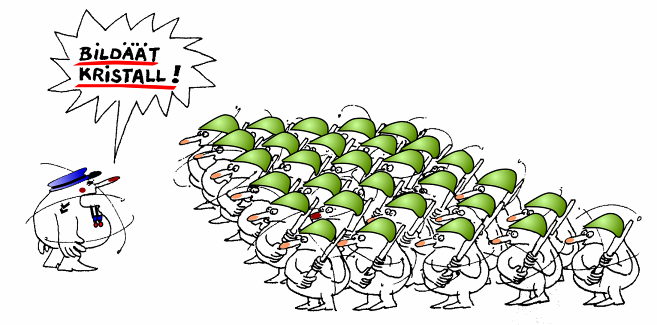 „epi-taxis“  =  on top, 
       in perfect military formation
GeTe
ATOMIS
GROWER
Mn
Slide courtesy of G. Springholz, JKU Linz
Page 5
(Ge,Mn)Te: the SPR-KKR-CPA model
SPR-KKR-CPA: scattering model based on occupation probability rather than a superlattice
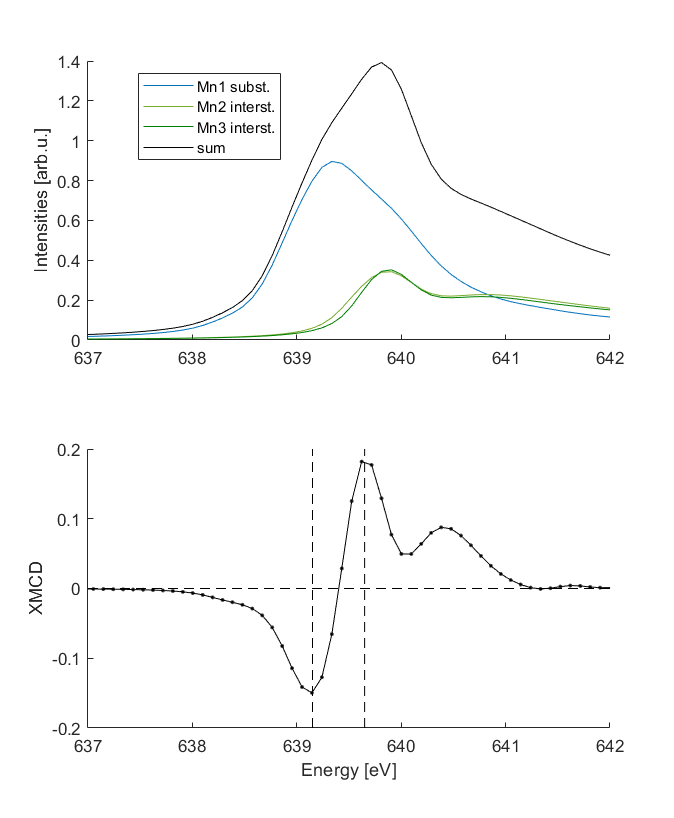 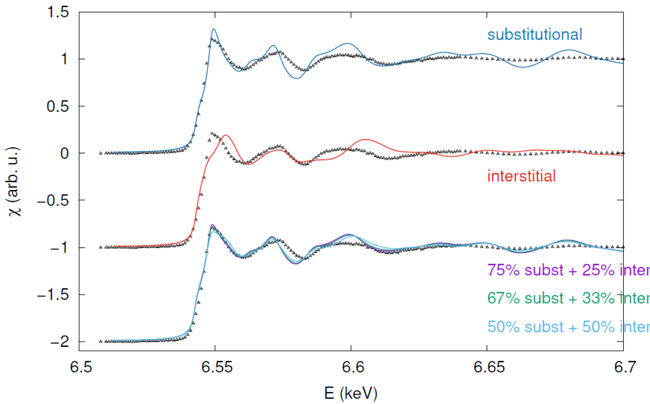 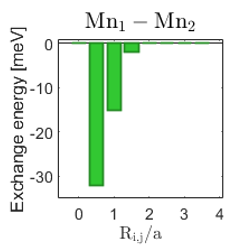 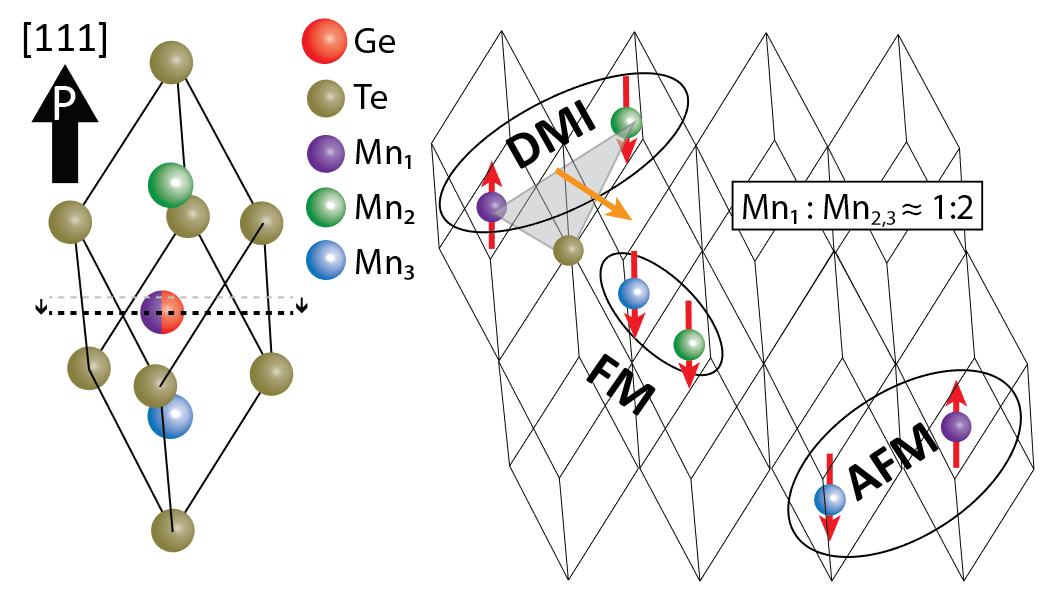 2:1
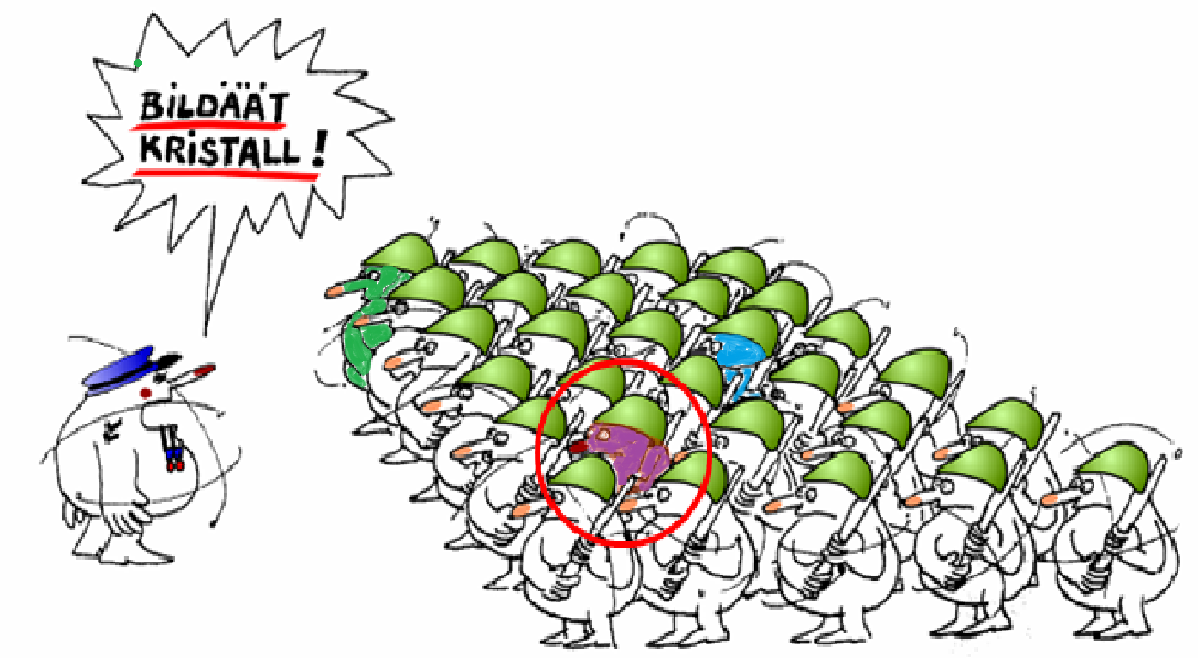 ≈0.5 eV
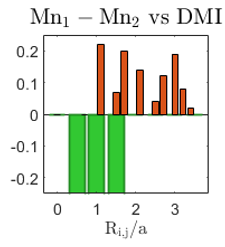 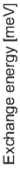 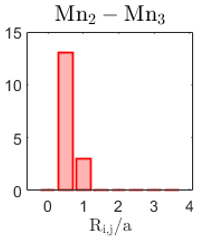 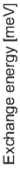 Light-induced magnetization switching
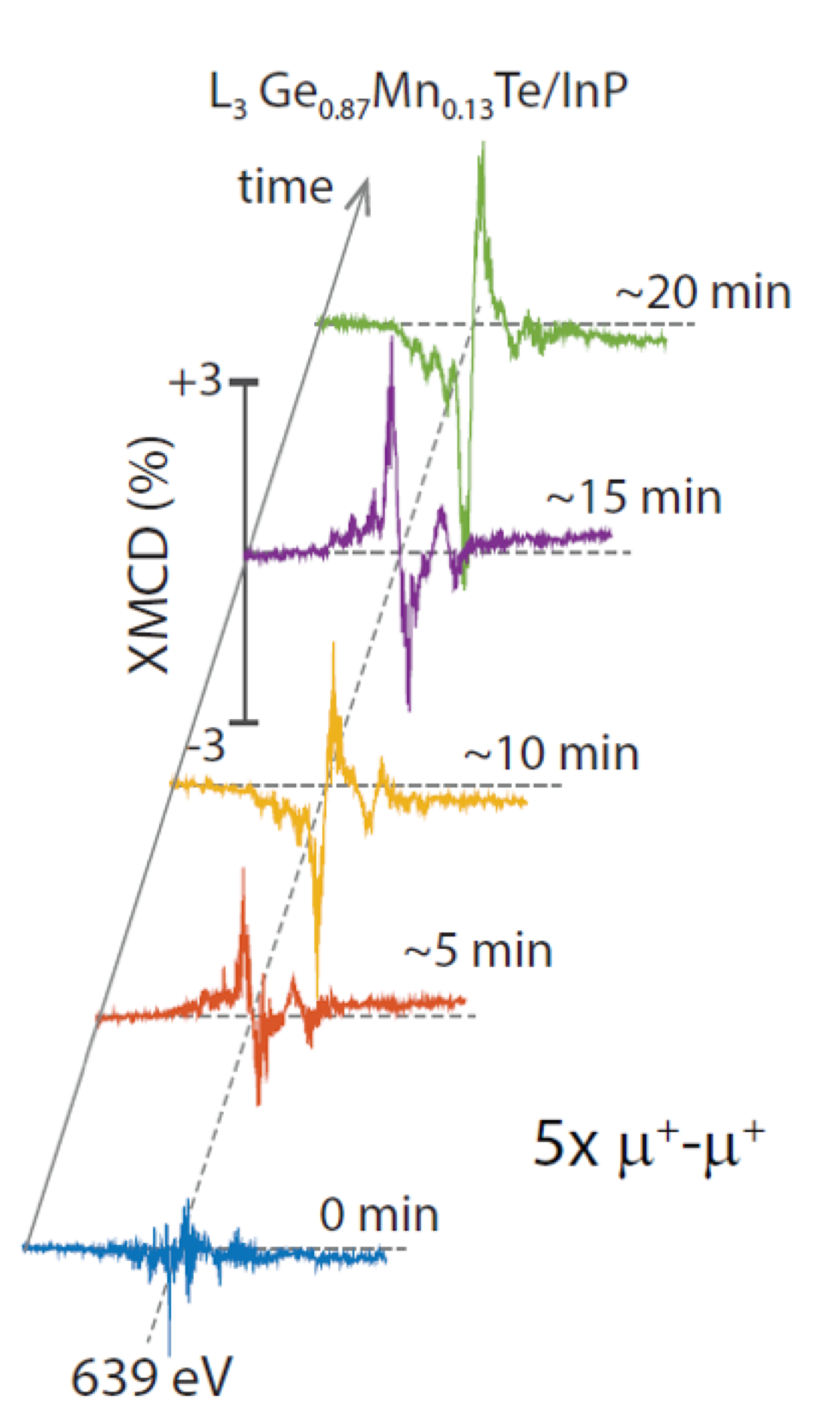 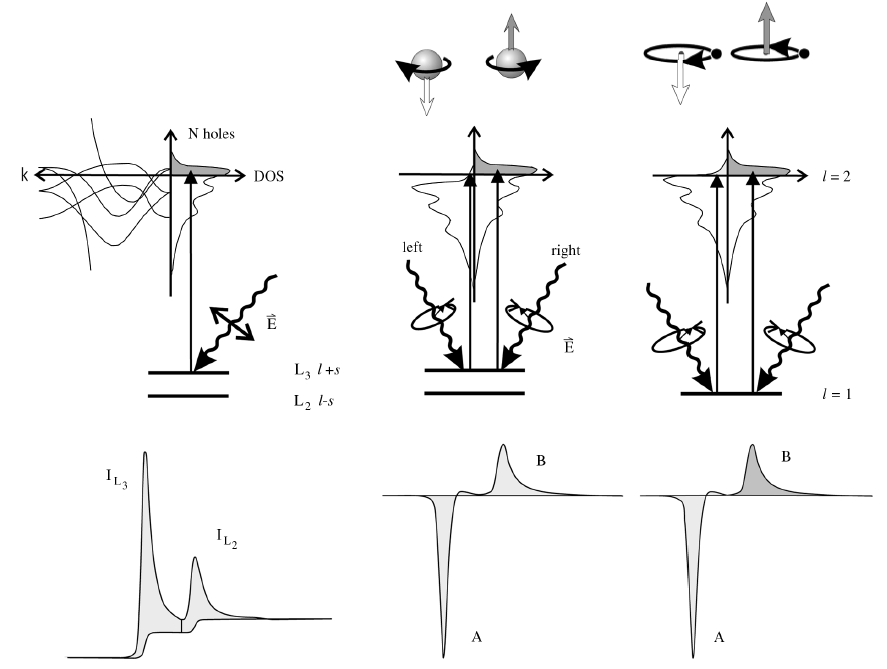 J. Stöhr, JMM 200 (1999) 470}497
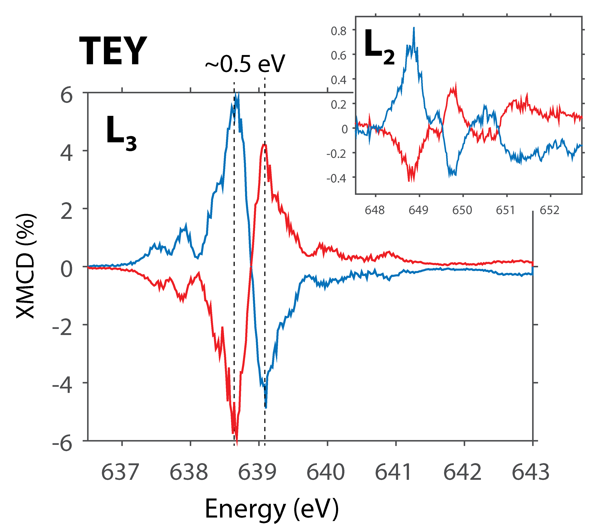 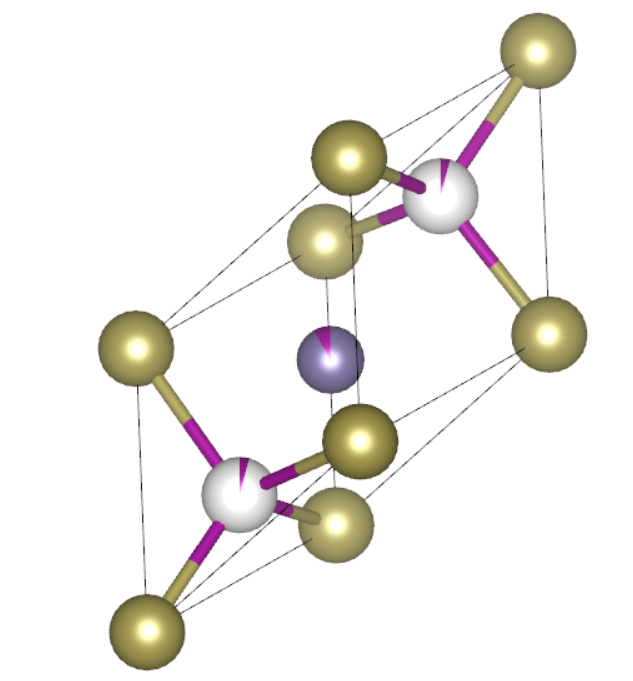 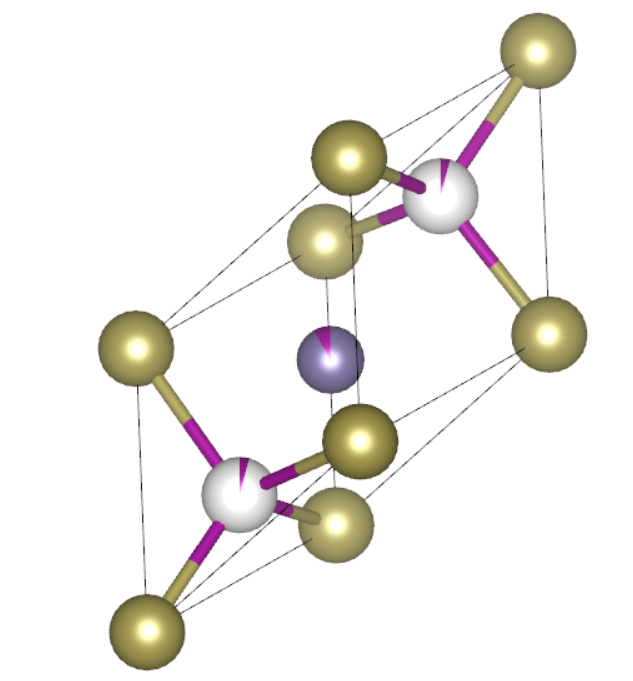 Mn2
Mn1
Mn3
Sign of XMCD signal switches spontaneously
Collective bulk effect 
Switching is also observed when only one light helicity is used!
Non-thermal switching
Stochastic Resonance (SR) in a nutshell
For bistable systems SR are ‘‘noise benefit effects’’ where input/output signal performance is tunable via a combination of a periodic single-frequency TW input signal and broadband noise DkBT. SR effects can be controlled by:
T= ½TW optimal synchronization of the driving signal with the switching process
tuning the noise level with temperature D  kBT (TW held constant)
periodic drive TW (noise D held constant)
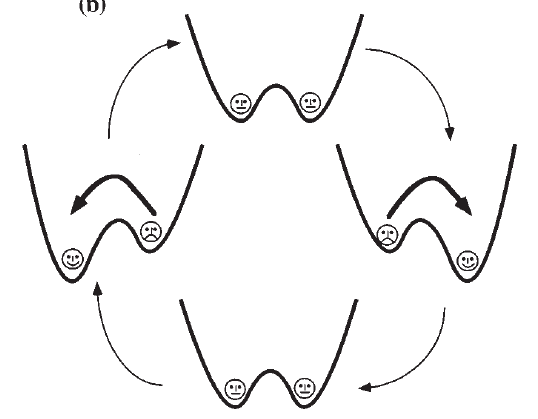 …next chance is here!
If the “stochastic switch” does no happen here…
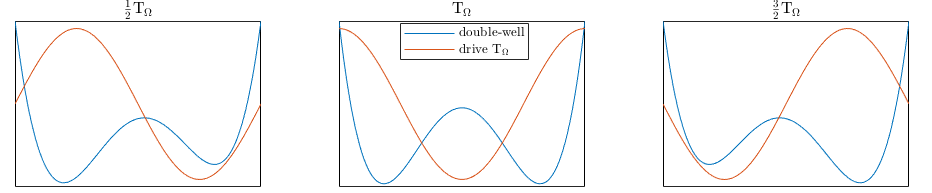 Gammaitoni et al.: Stochastic resonance, RMP, Vol. 70, No. 1, 1998
Stochastic Magnetization Resonance (1)
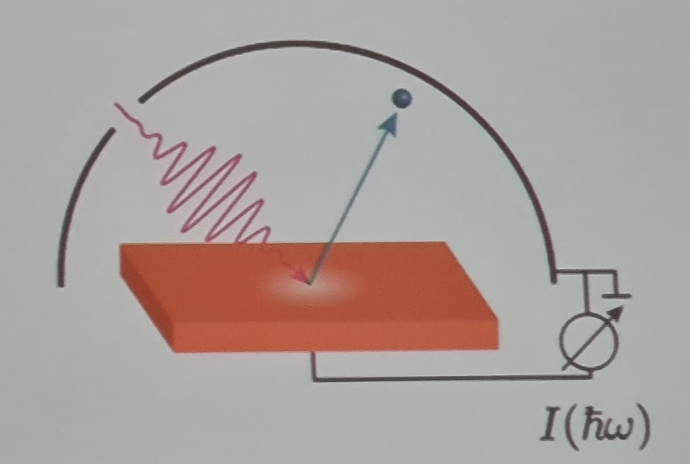 we observe oscillatory TEY
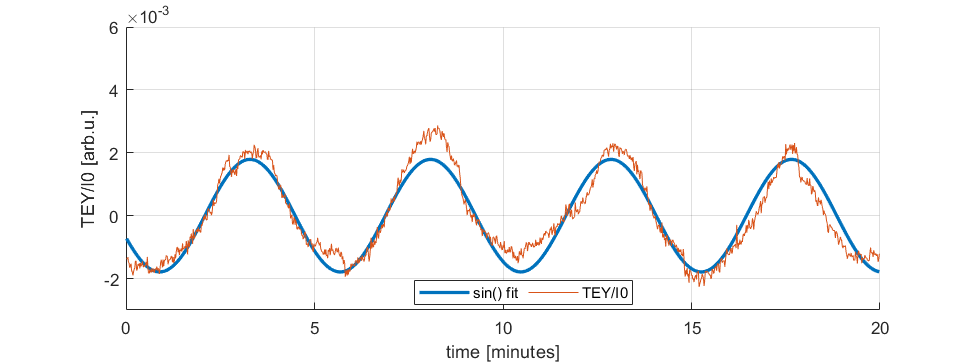 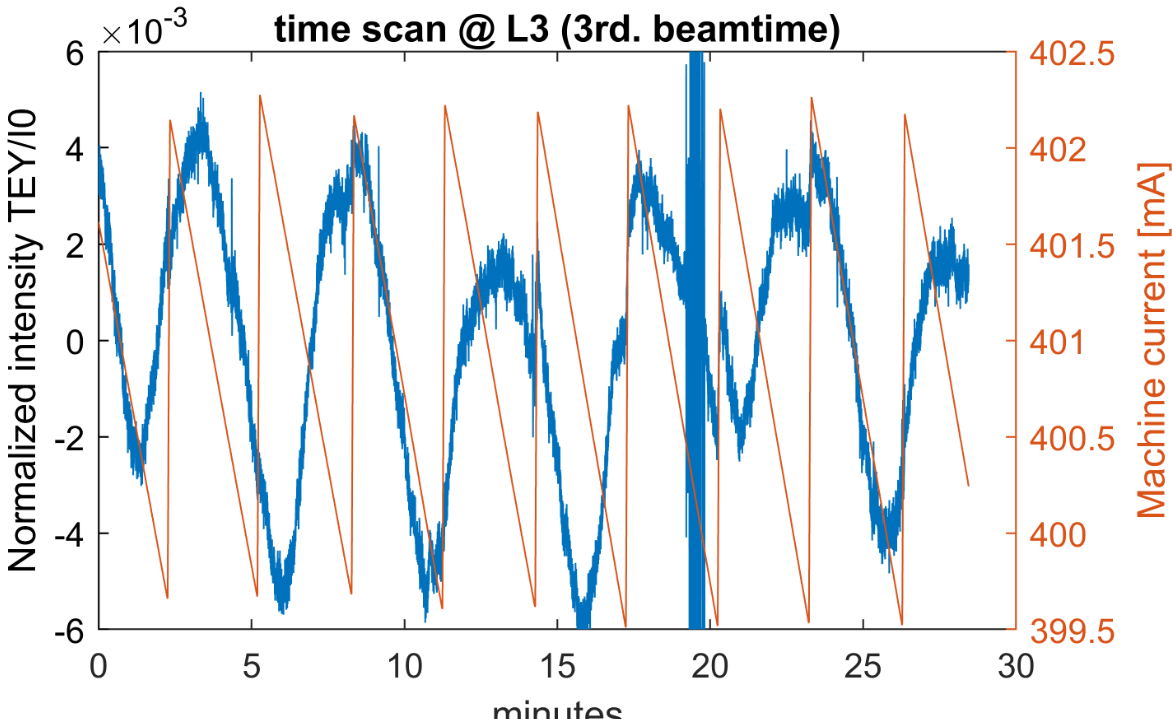 Stochastic Magnetization Resonance (2)
P
V
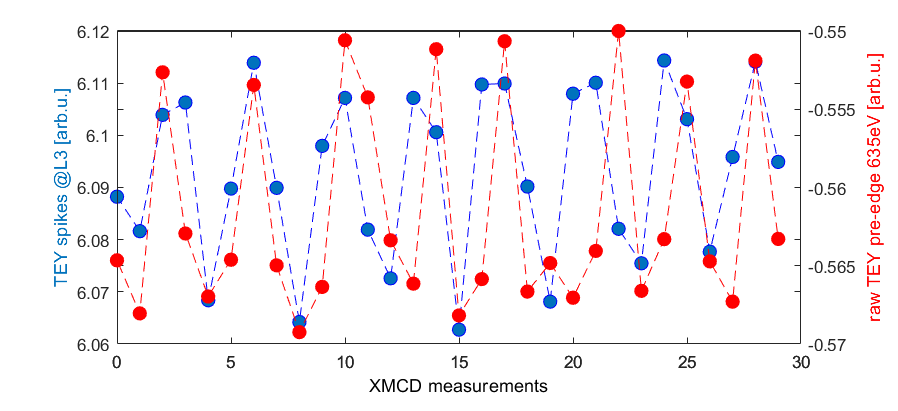 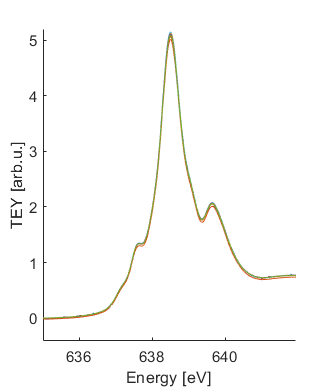 Stochastic Magnetization Resonance (3)
…very short TEY increase during Mn(L3) absorption
XMCD3…
TW
TW
XMCD1
XMCD2
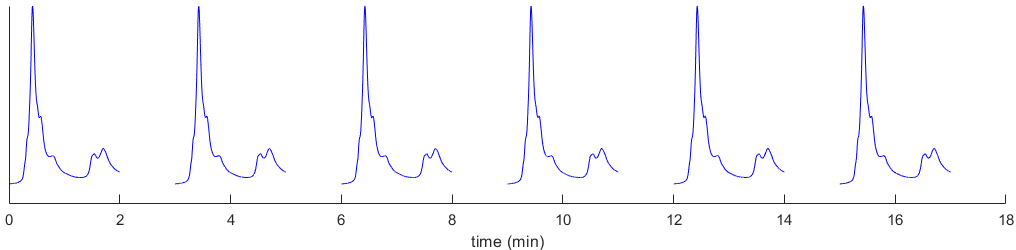 TW/2
TW/2
E2E1
C+ E1  E2
C- E1  E2
E2E1
J. Krempaský et al.,, “Synchronized monochromator and insertion device energy scans at SLS,” AIP Conference Proceedings, vol. 1234, no. 1, Jun. 2010.
Stochastic Magnetization Resonance (4)
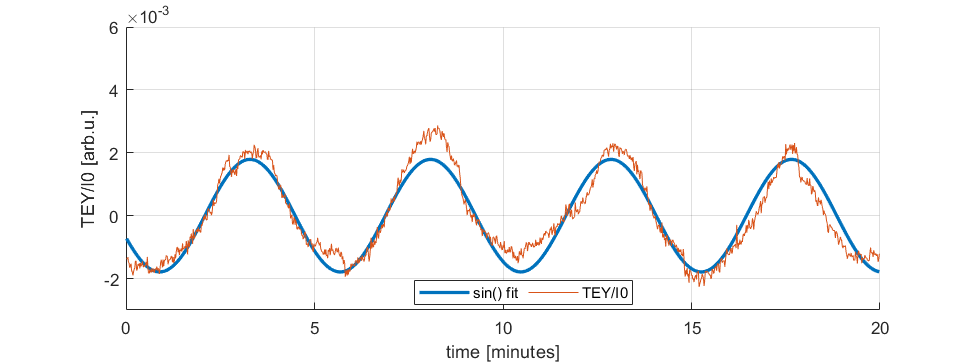 TEYMnL3
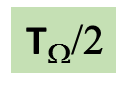 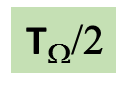 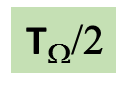 TEYBKG
TEYMnL3 and TEYBKG are TWO “synchronized” signals SMR ON
TEYBKG is a frequency modulated signal
TEYMnL3 is an amplitude modulated signal (TEYMnL3 ≈2xTEYBKG)
Stochastic Magnetization Resonance (5)
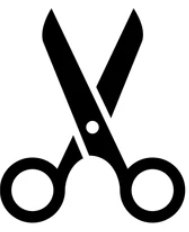 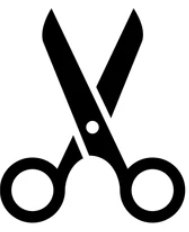 XMCD
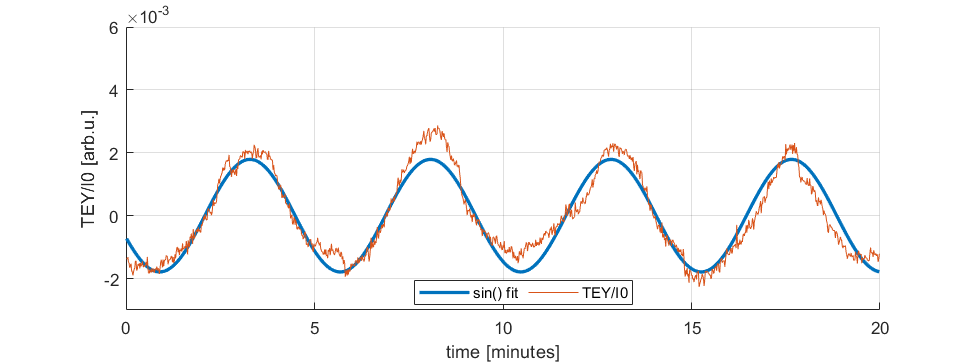 T1
T2
T1
T2
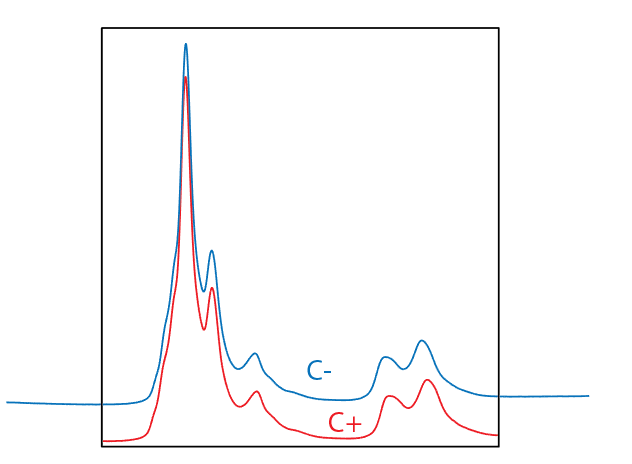 E2
E1
E3
E4
TEYMnL3 and TEYBKG are TWO non-synchronized signals
SMR OFF
Stochastic Magnetization Resonance on/off
*
XMCD2
XMCD1
XMCD3…
TW
TW
TW
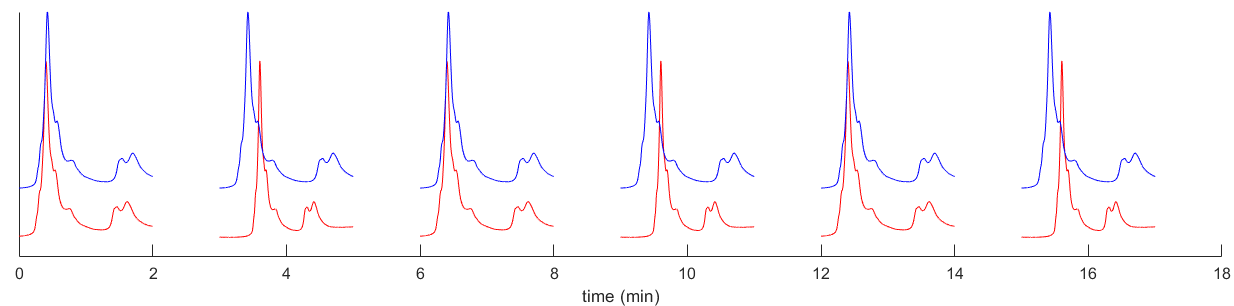 T1
T1
T1
T2
T2
T2
E2E1
C+ E1  E2
C- E1  E2
E2E1
Stochastic Magnetization Resonance ON  T1=T2=T  T= ½TW  
Stochastic Magnetization Resonance OFF T1>T2 T1,T2 ≠ ½TW
*Rule #1: optimal stochastic resonance condition
Stochastic resonance on/off comparison
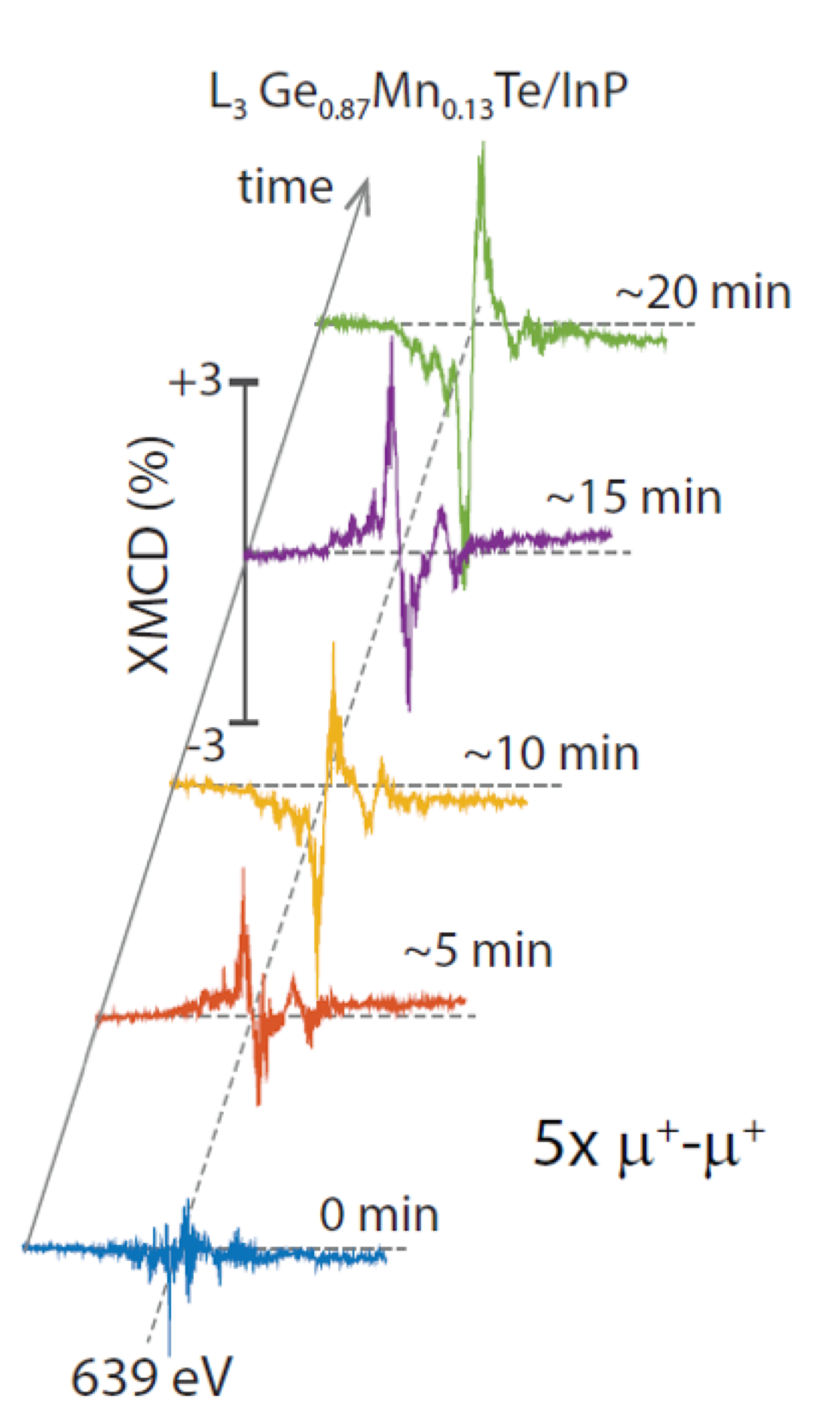 0T (≈6%)
≈6%
Quantifying the SMR switching
1
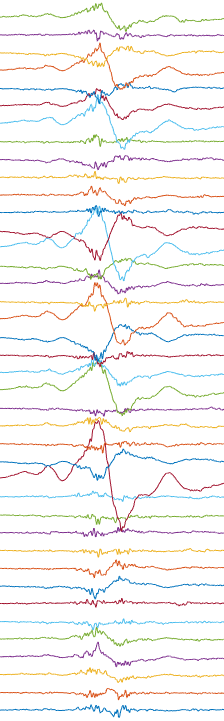 0
0
1
1
We count AFM switching events, i.e. evaluate a binomial distribution as “switch” or “no switch” in a set of n*TW XMCD measurements
We count SR retention times, i.e. how many TW cycles it takes before an AFM switch occurs
3
0
0
2
1
2
3
Example: In these series of 40 XMCD measurements there are 15 switches out of 40 measurements, so the switching probability is 15/40=0.375. Retention time estimates: bottom-up I see that before the first switch there are 6 spectra that look the same, or without switching, and the next switch happens after 5 XMCD cycles, etc… The retention times are summed for all experiments made at the same temperatures and TW.
Retention 
times
0
5
switches
6
Switching probability and spin glass
≈35 K
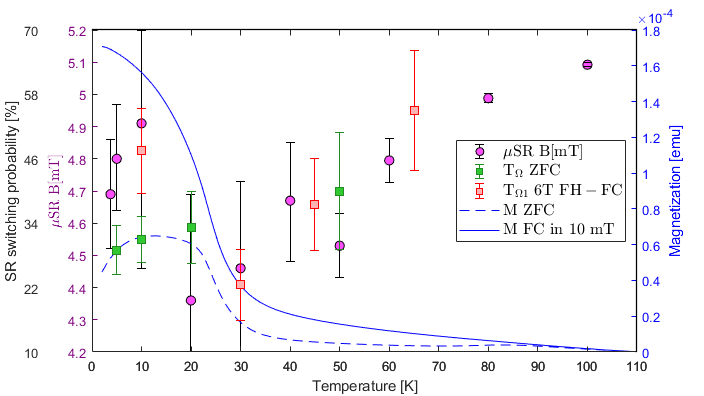 Switching probability follows M(T) curves below T=35K
Above 35K thermally activated
Switching has to be collective !
Splitting of FC and ZFC curves indicates spin glass
mSR ”negative B-shift” of local B-mean field is characteristic to diluted magnetic semiconductors where magnetic clusters form out of spin glass
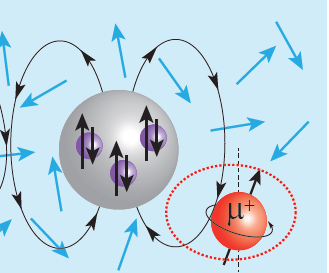 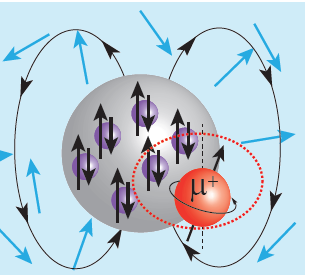 Spin and Orbital moments under SMR
FH-FC @ 6T, 10K
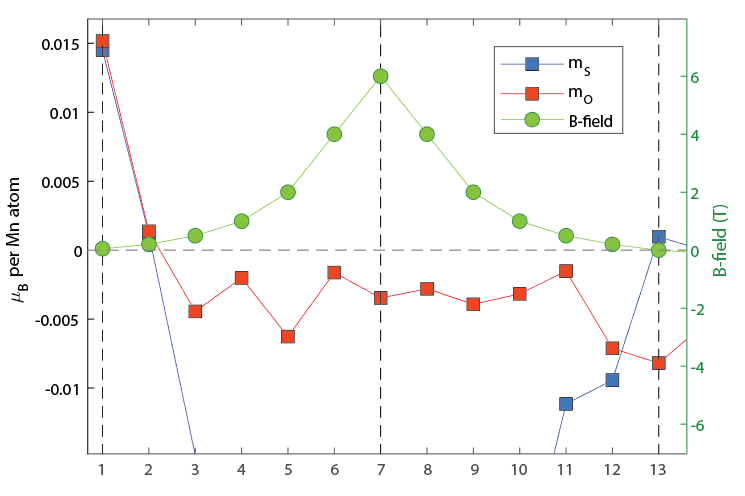 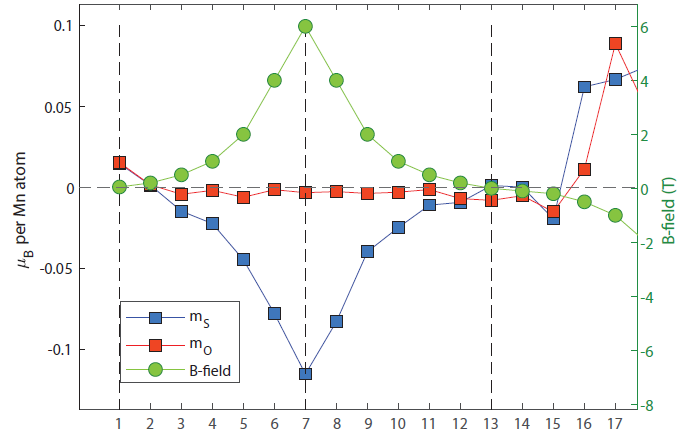 init
coalescence
fluctuations
measurements
measurements
Spin and Orbital moments under SMR
Yoshimi et al., Sci. Adv. 2018
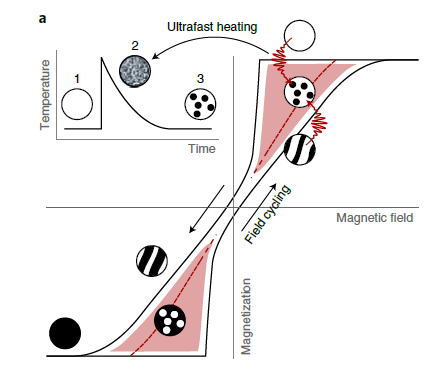 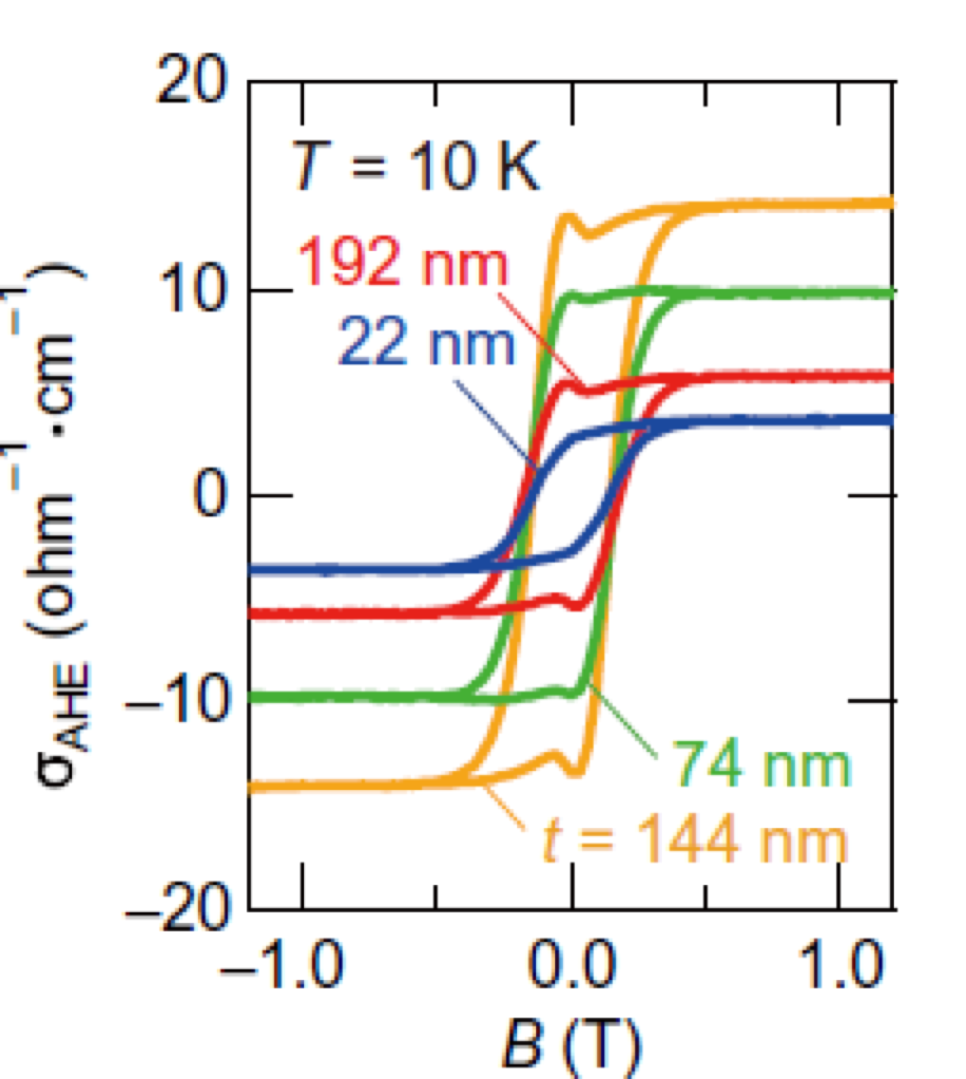 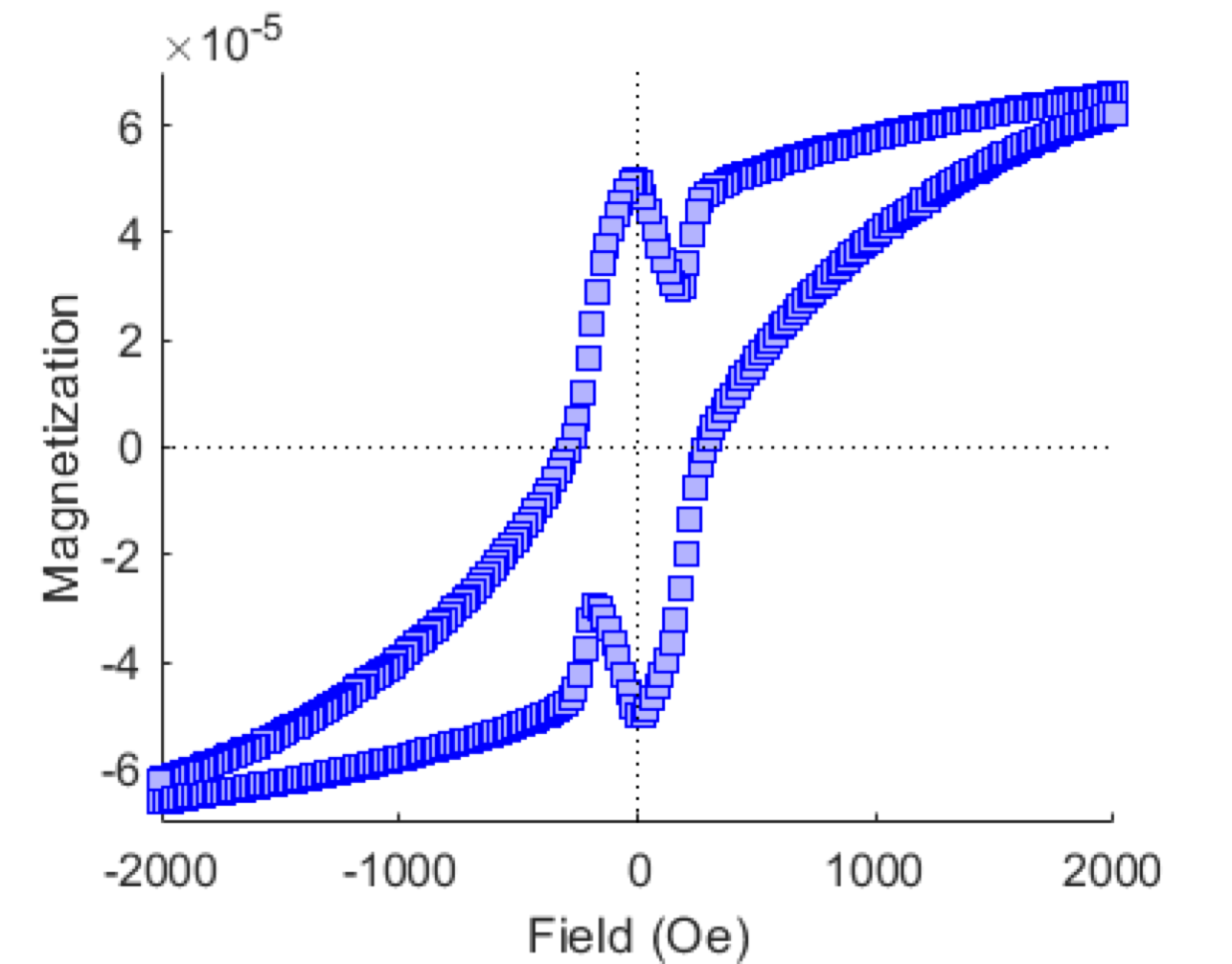 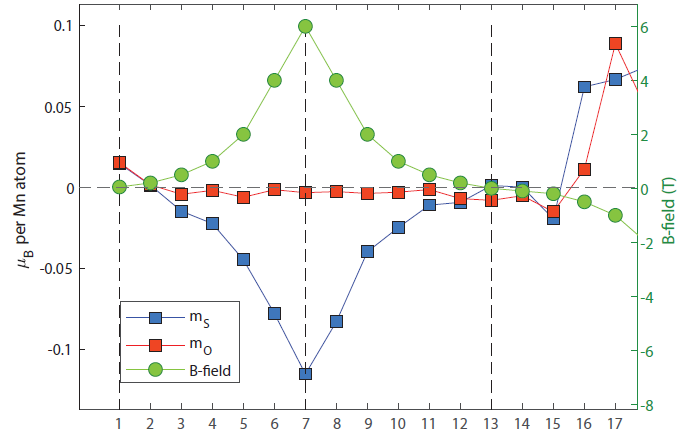 Coercive field of ~0.05T
Saturation at ~0.1T
Cusps in magnetisation before reaching remanence, also observed in anomalous Hall coefficient
Suggested to be related to skyrmions
F. Büttner et al., Nat. Mat. 20, 2021
measurements
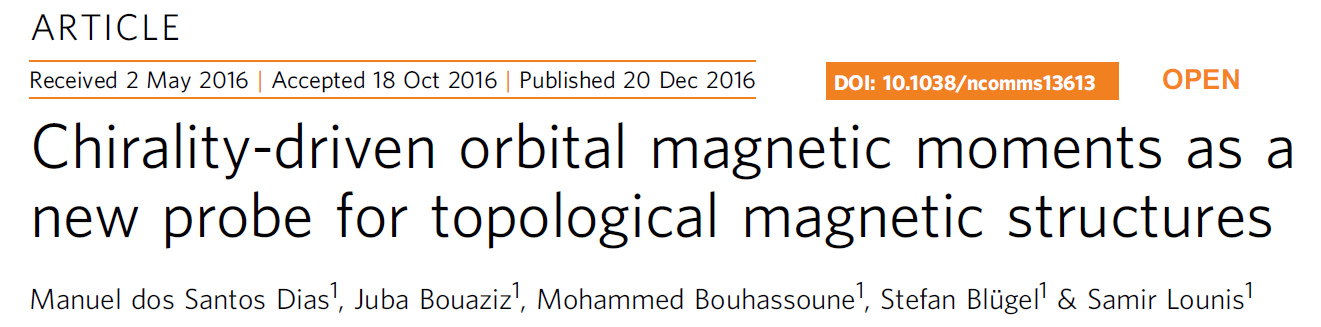 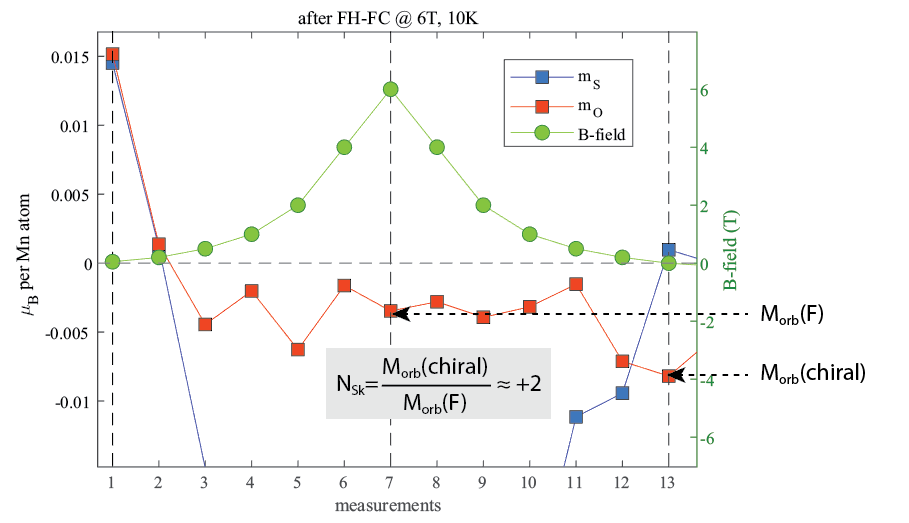 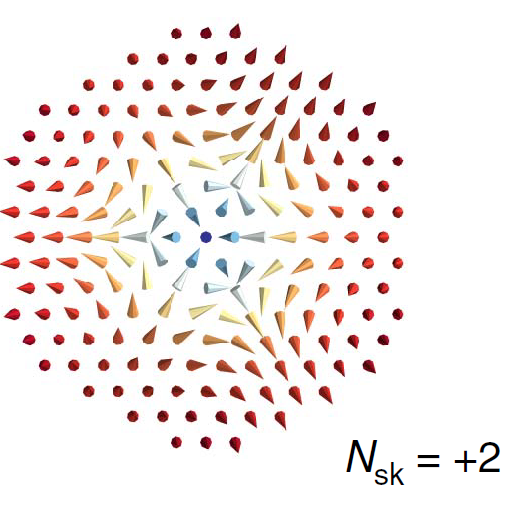 Conclusions
Direct evidence of light-induced, non-thermal ferrimagnetic switching
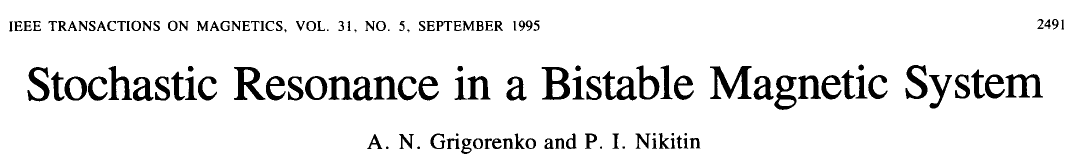 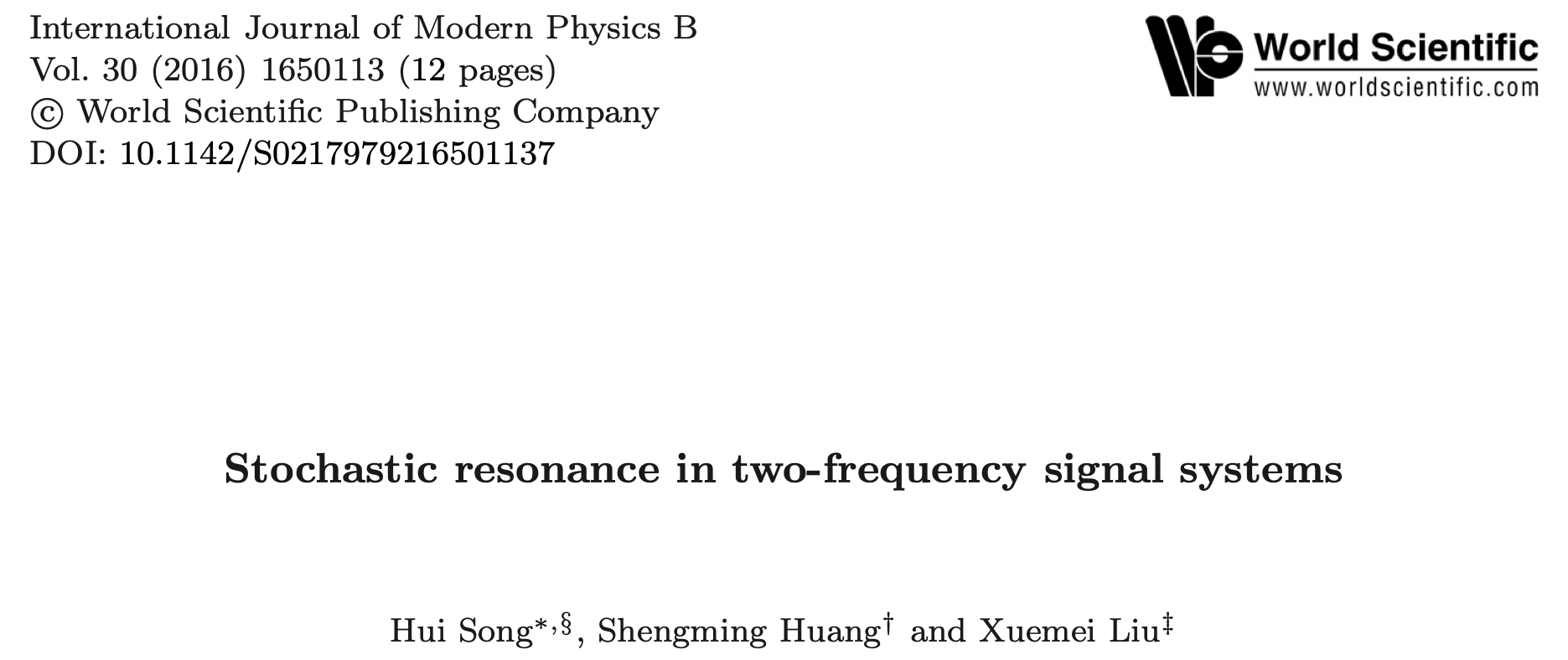 Combination of FM and AM frequency signal can turn stochastic resonance on and off
Theoretical model of magnetostochastic resonance is developed. It is shown that in the presence of noise the signal-to-noise ratio for a bistable uniaxial ferromagnet can be a million times greater than that for a one-stable ferromagnet.
Conclusions
Direct evidence of light-induced, non-thermal ferrimagnetic switching 
Spin glass collective magnetization switching
Spin glass collective dynamics with skyrmion-like excitations
Acknowledgements
Spin-Orbit Interaction Spectroscopy group
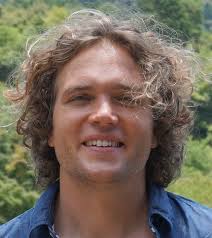 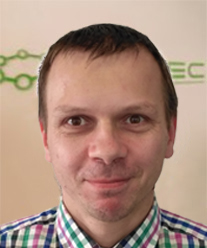 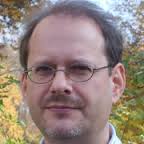 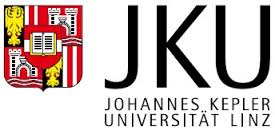 PSI: SIS beamline 
COPHEE
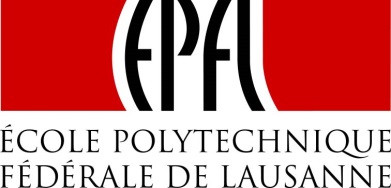 Ondrej Caha
Masaryk Univ. Brno
Gunther Springholz
Hugo Dil
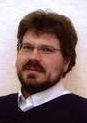 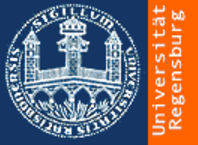 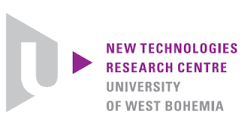 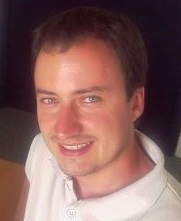 µSR experiments and analysis
Zaher Salman
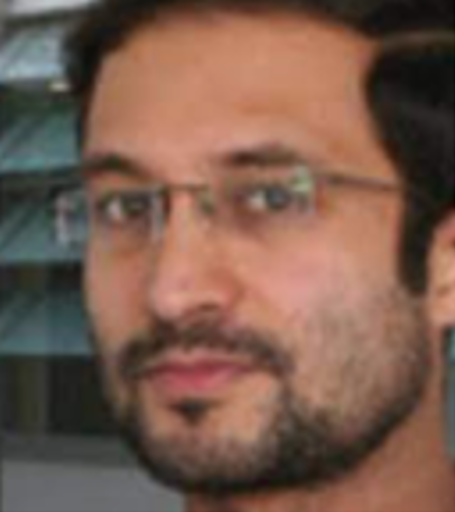 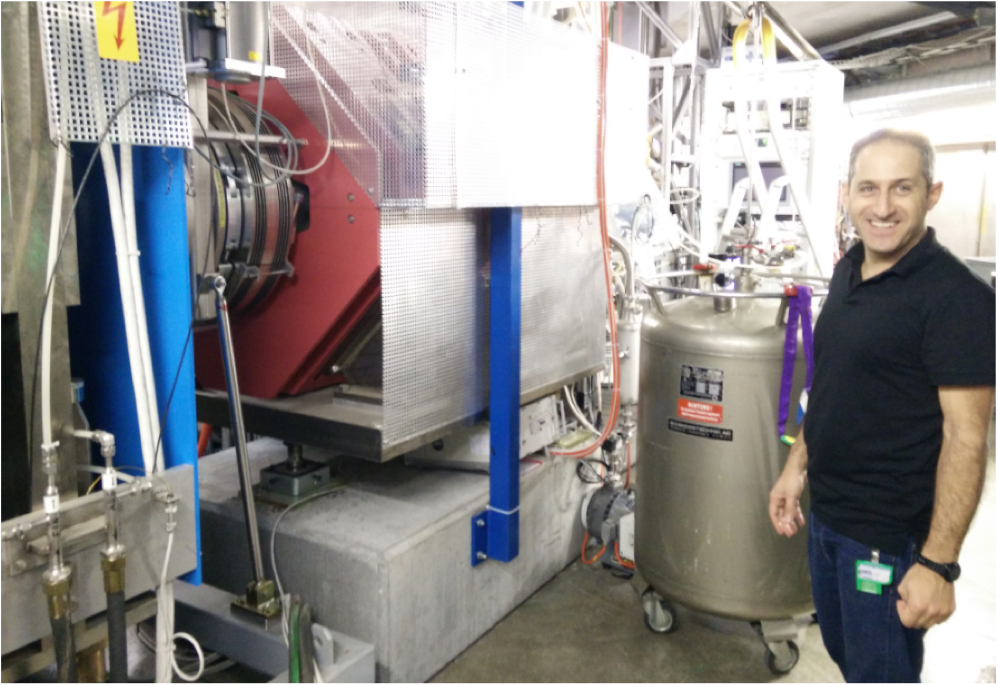 Jan Minar  Sunil D’Souza
Martin Gmitra
XMCD support and PSI sample characterization
Cinthia Piamonteze
Valerio Scagnoli
Carlos Vaz
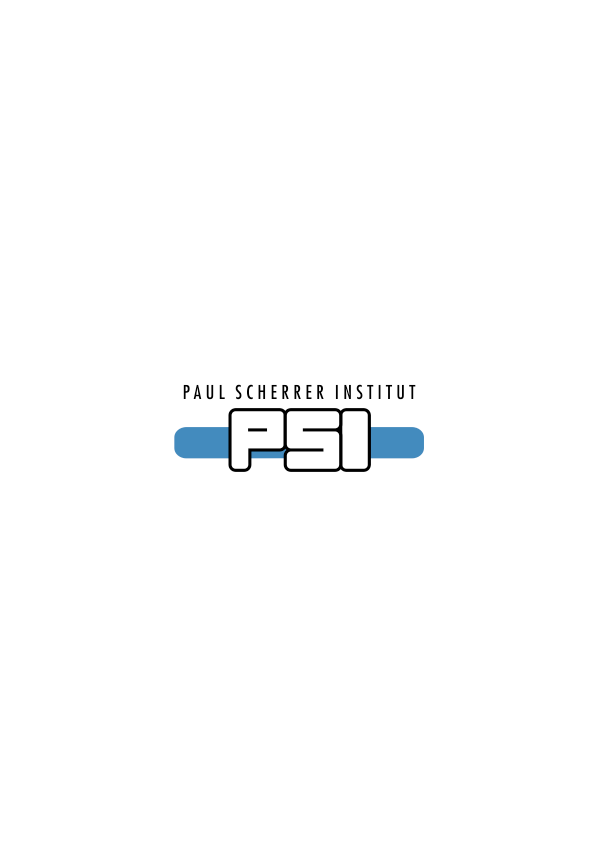 Page 23